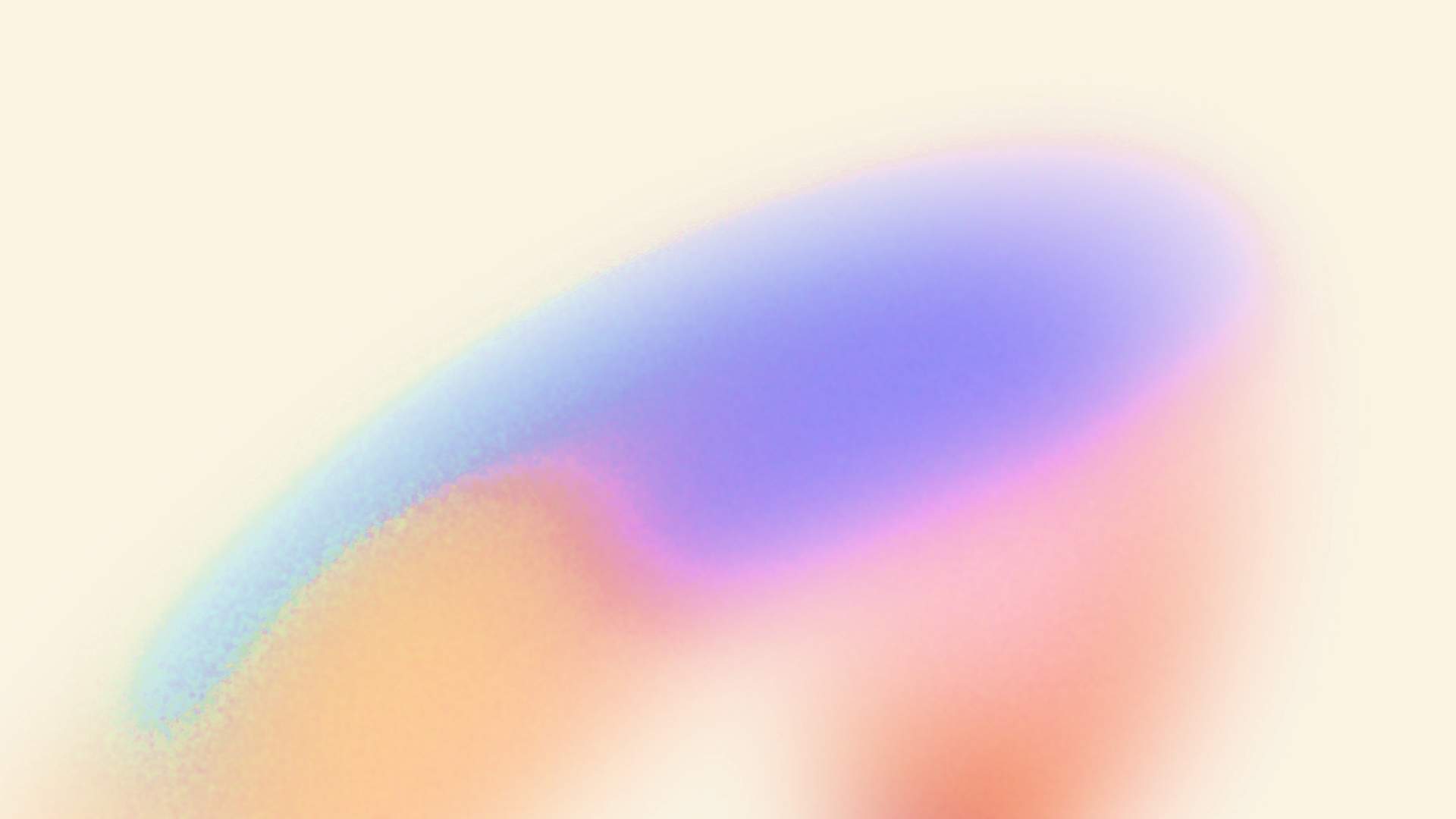 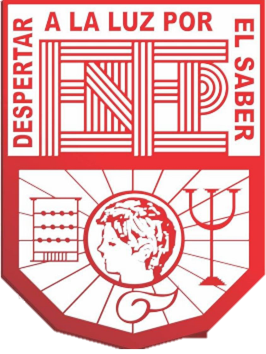 Escuela Normal de Educación Preescolar
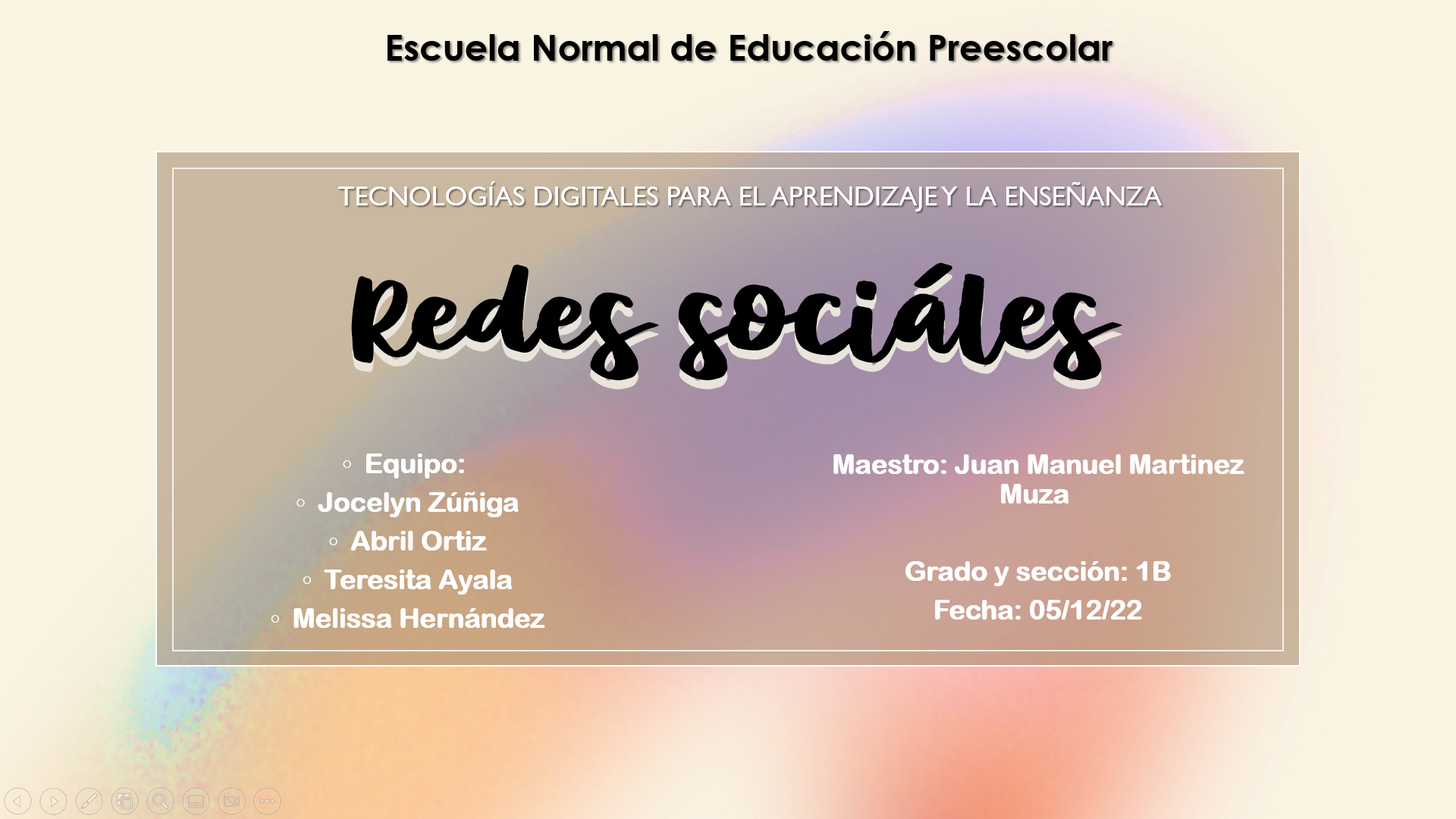 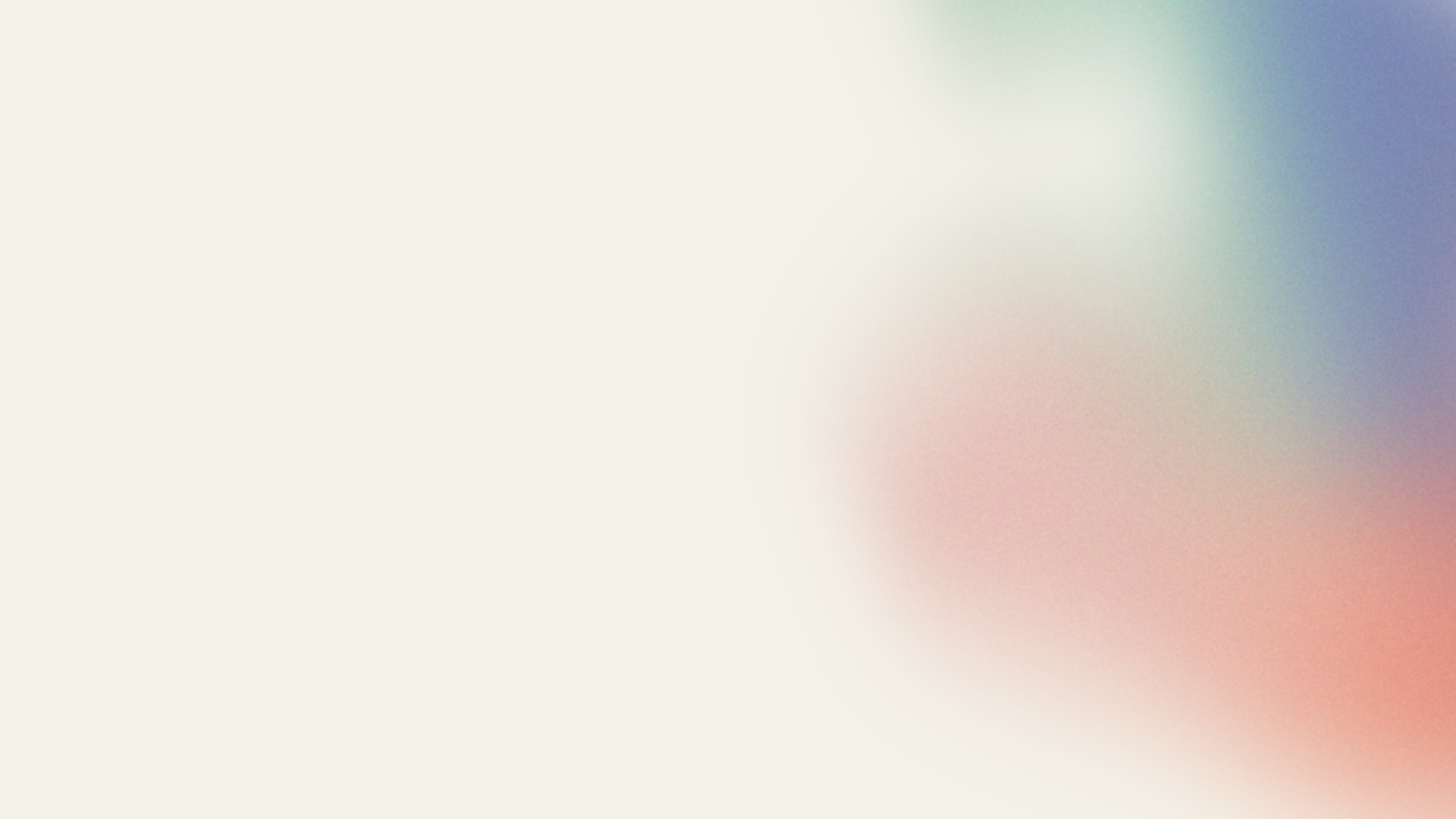 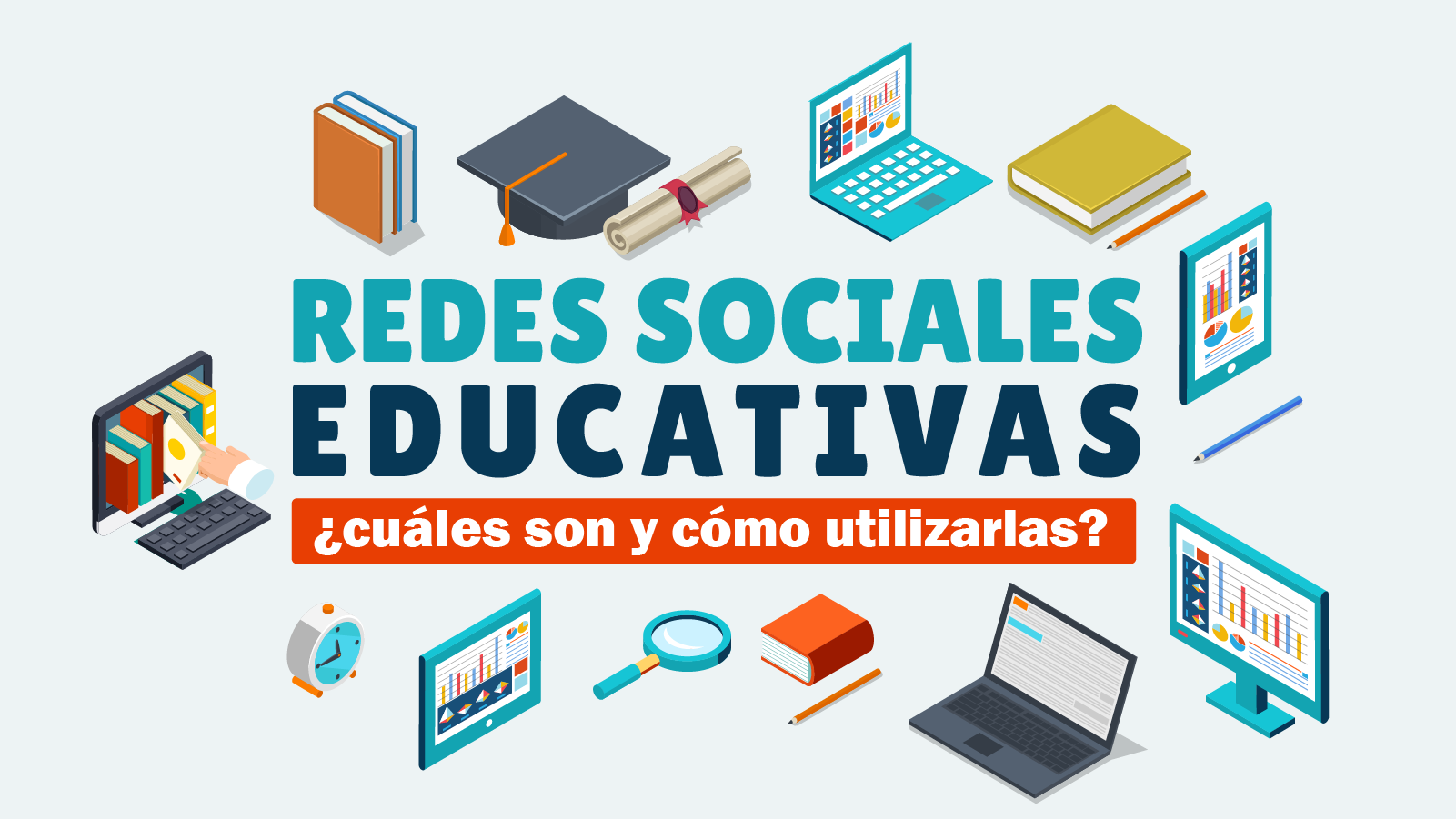 ¿Qué son las redes sociales?
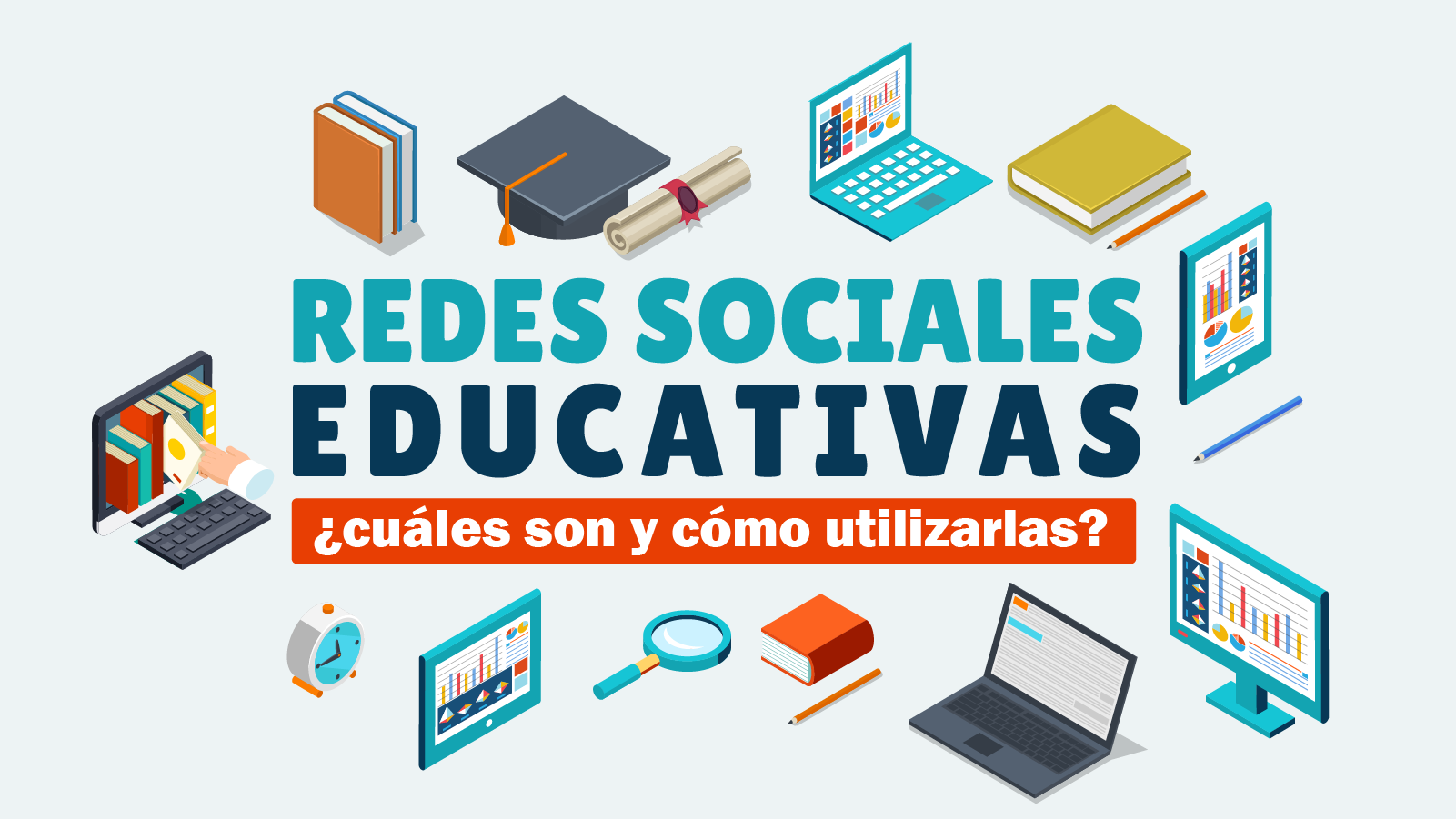 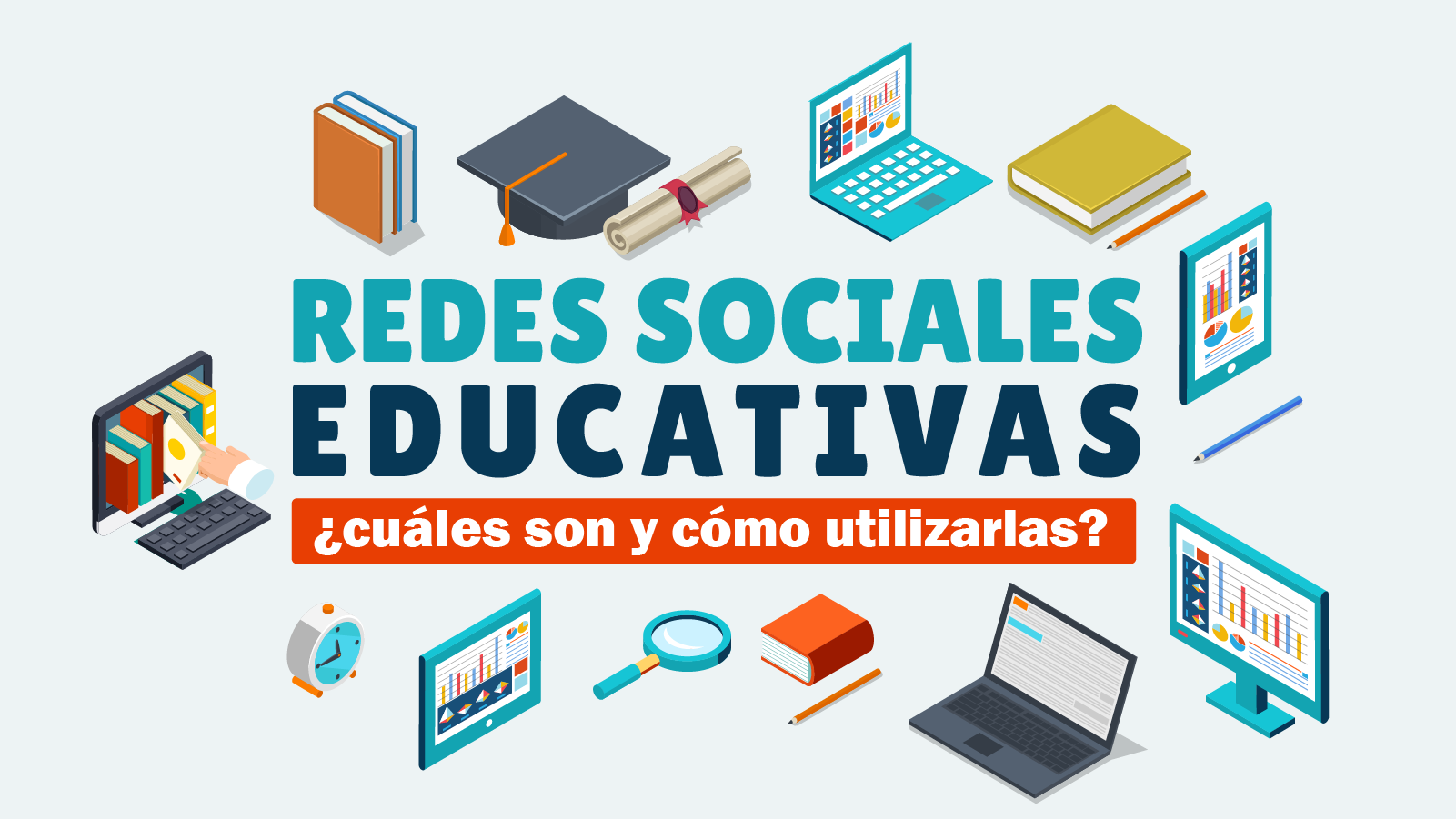 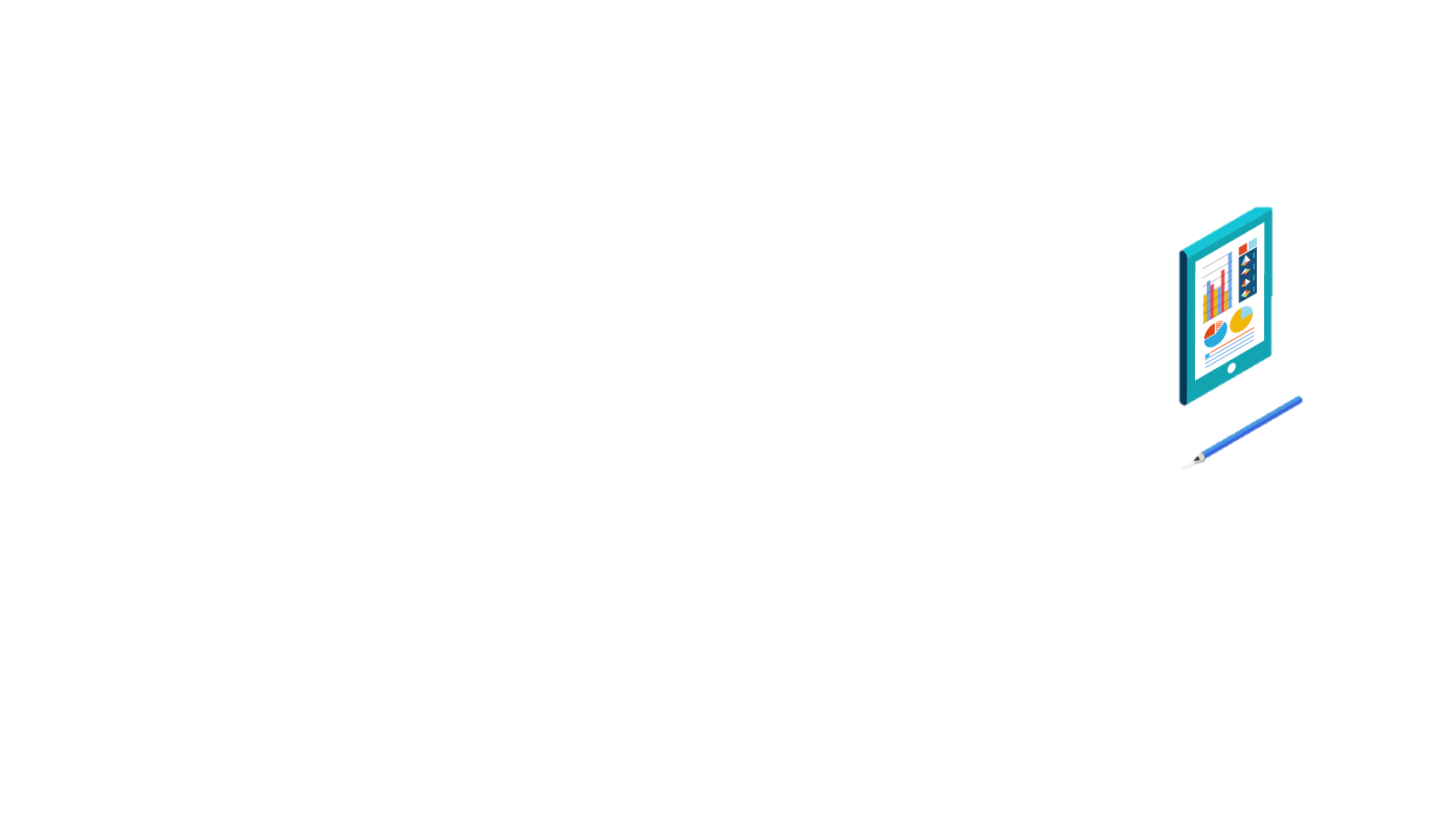 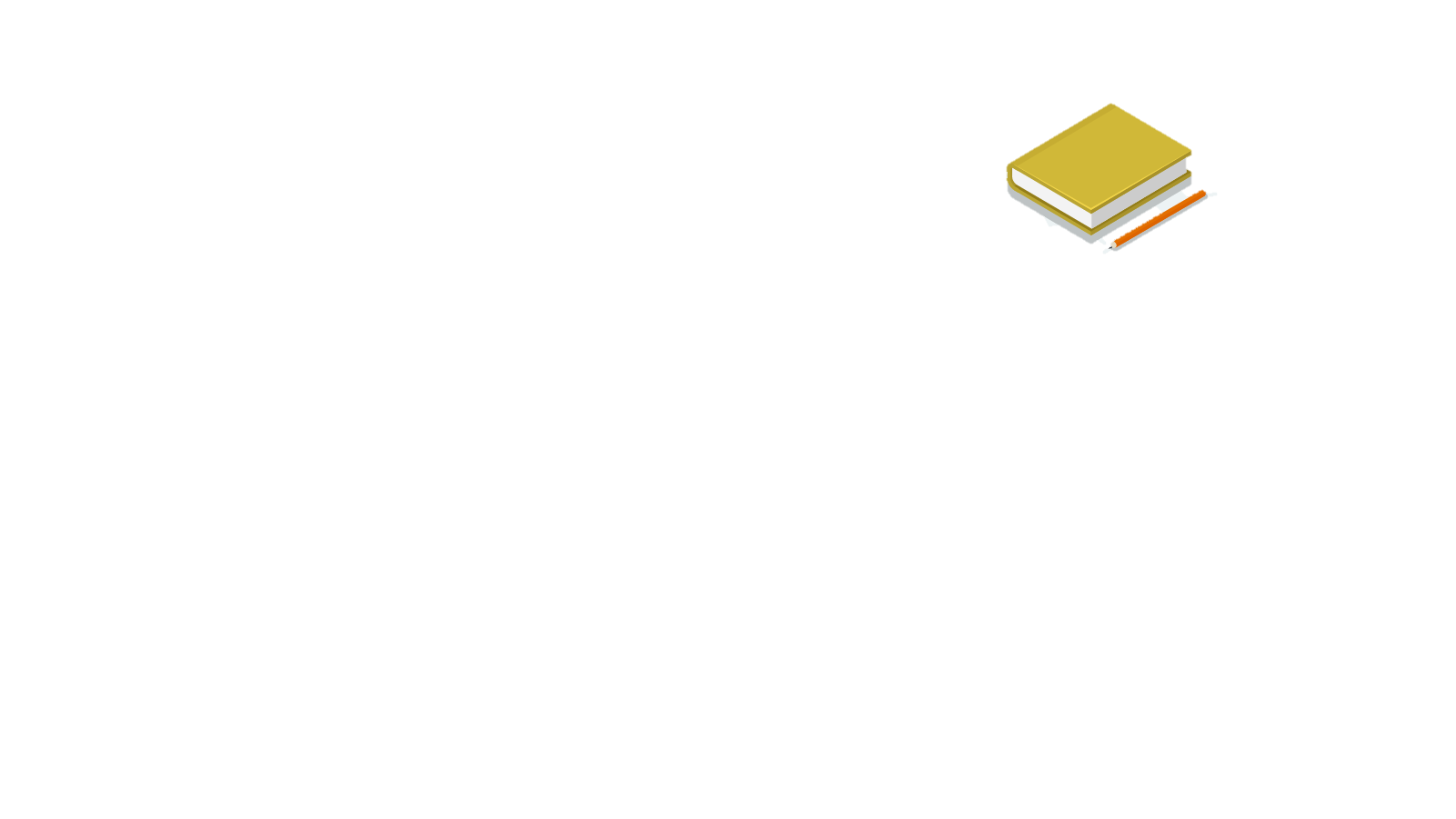 Las redes sociales son estructuras formadas en Internet por personas u organizaciones que se conectan a partir de intereses o valores comunes.

Una red social educativa es una plataforma digital que conecta a profesores y alumnos y, al tiempo, sirve para que los propios estudiantes creen una comunidad en la que compartan su experiencia y sus desafíos a la hora de aprender una materia.
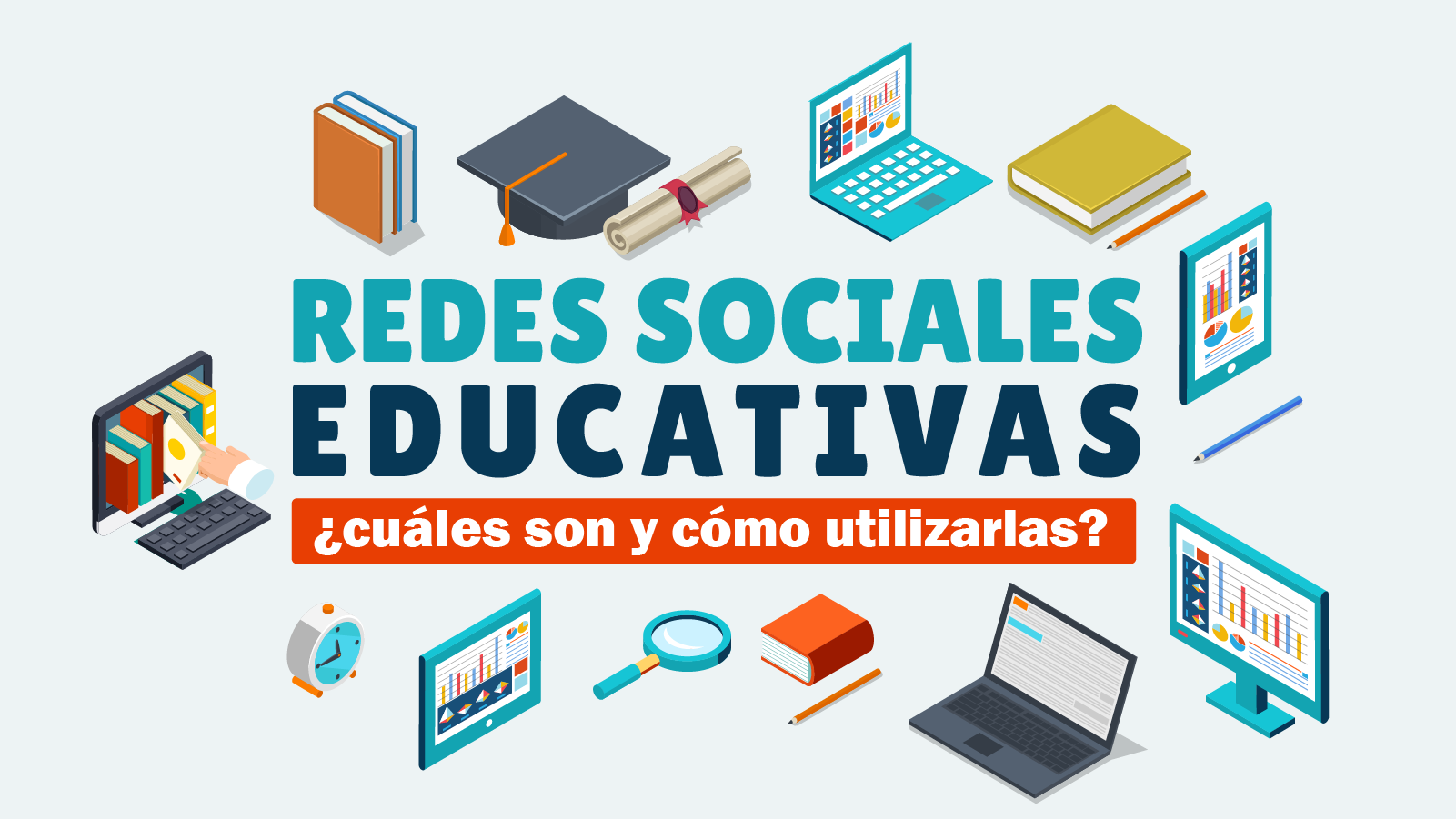 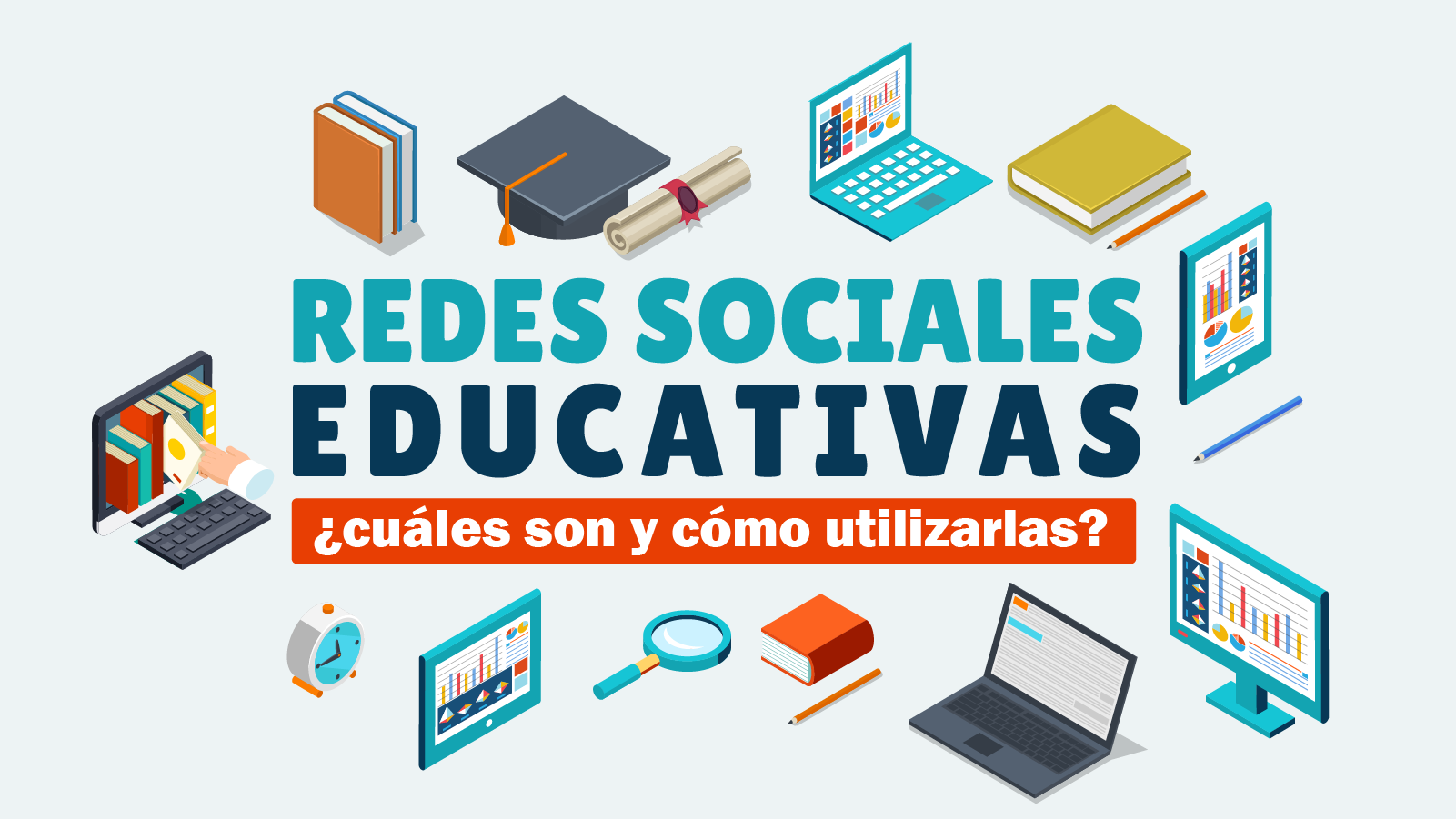 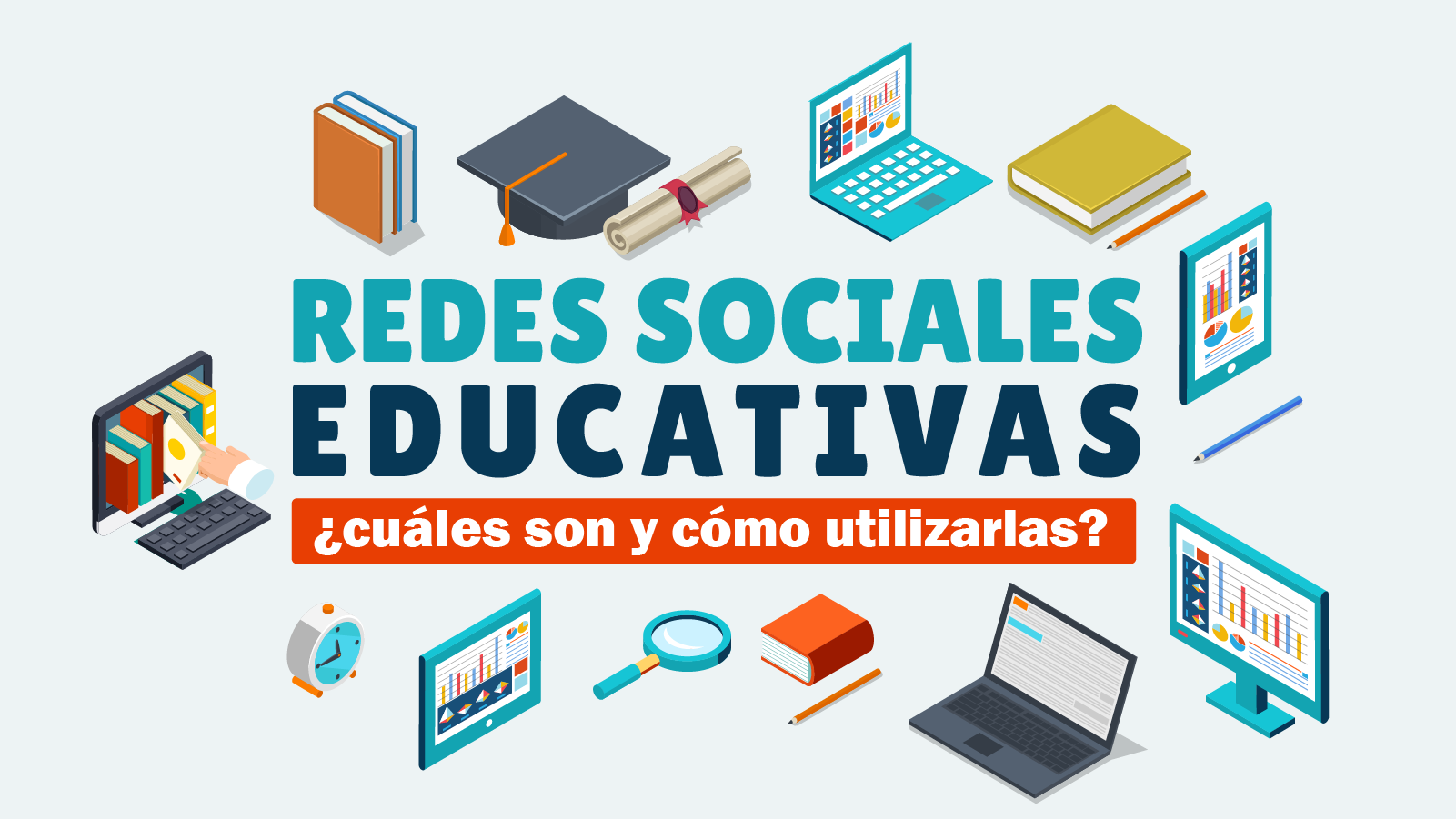 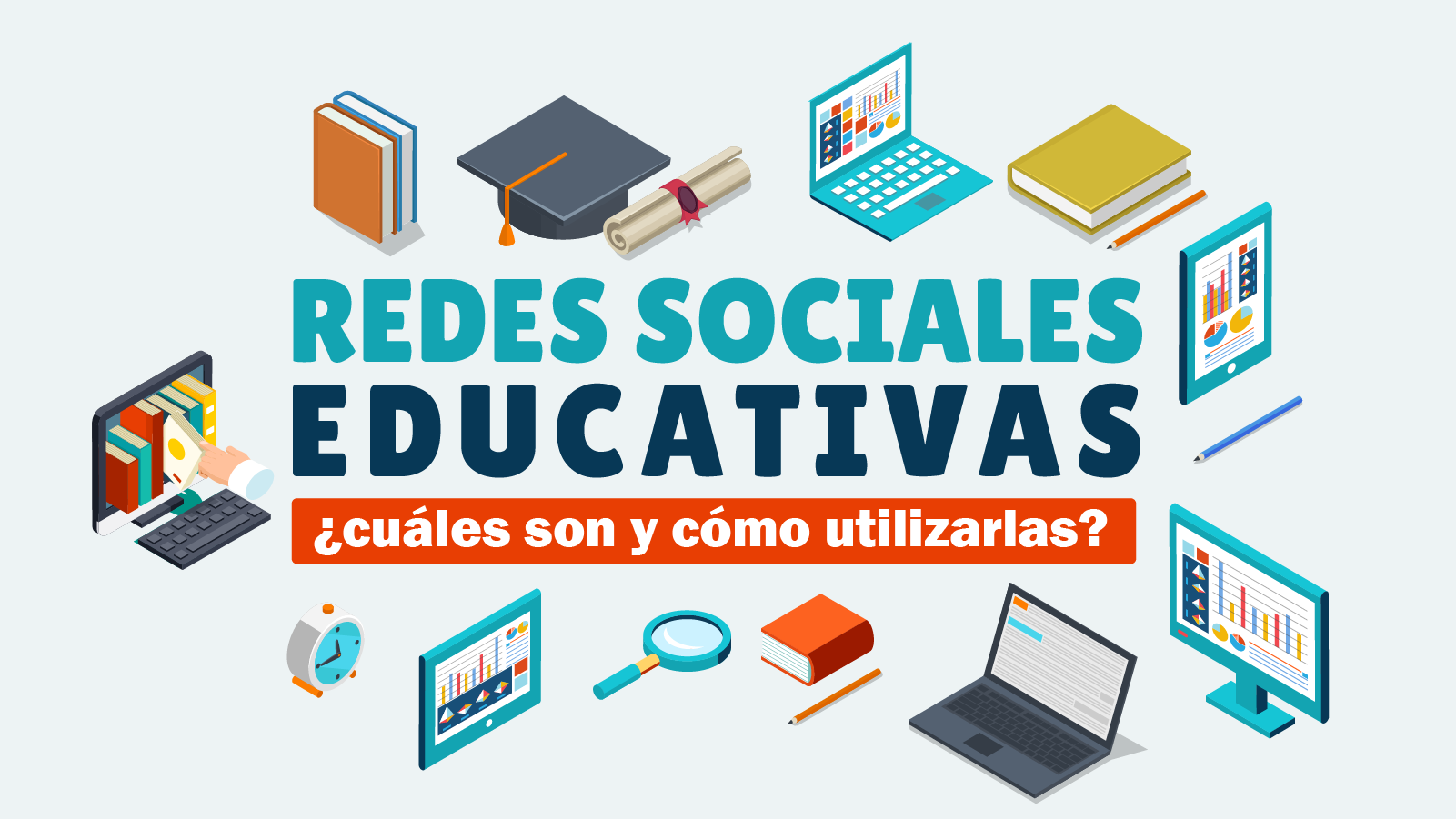 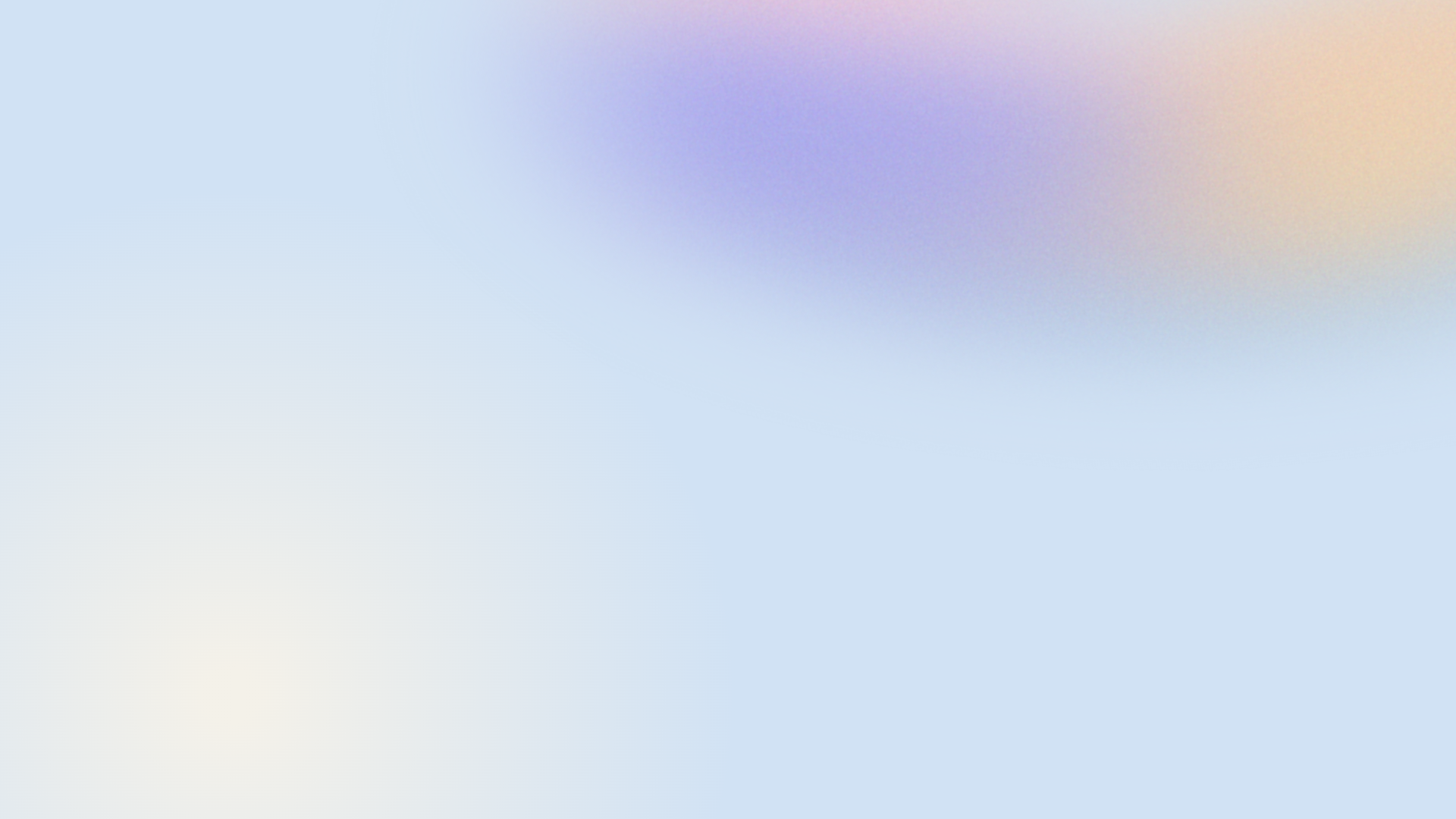 Sabemos que en la actualidad la era digital a sido responsable de muchos retos y transformaciones en la educación superior. La educación a incluido a sus procesos educativos las evoluciones tecnológicas, modernizando su sector. 

Se considera que las redes sociales pueden ser utilizadas como una ventaja para trabajar de forma colaborativa porque son plataformas gratuitas y accesibles que aumentan la motivación e interés de los estudiantes al momento de buscar estrategias que beneficien su aprendizaje.
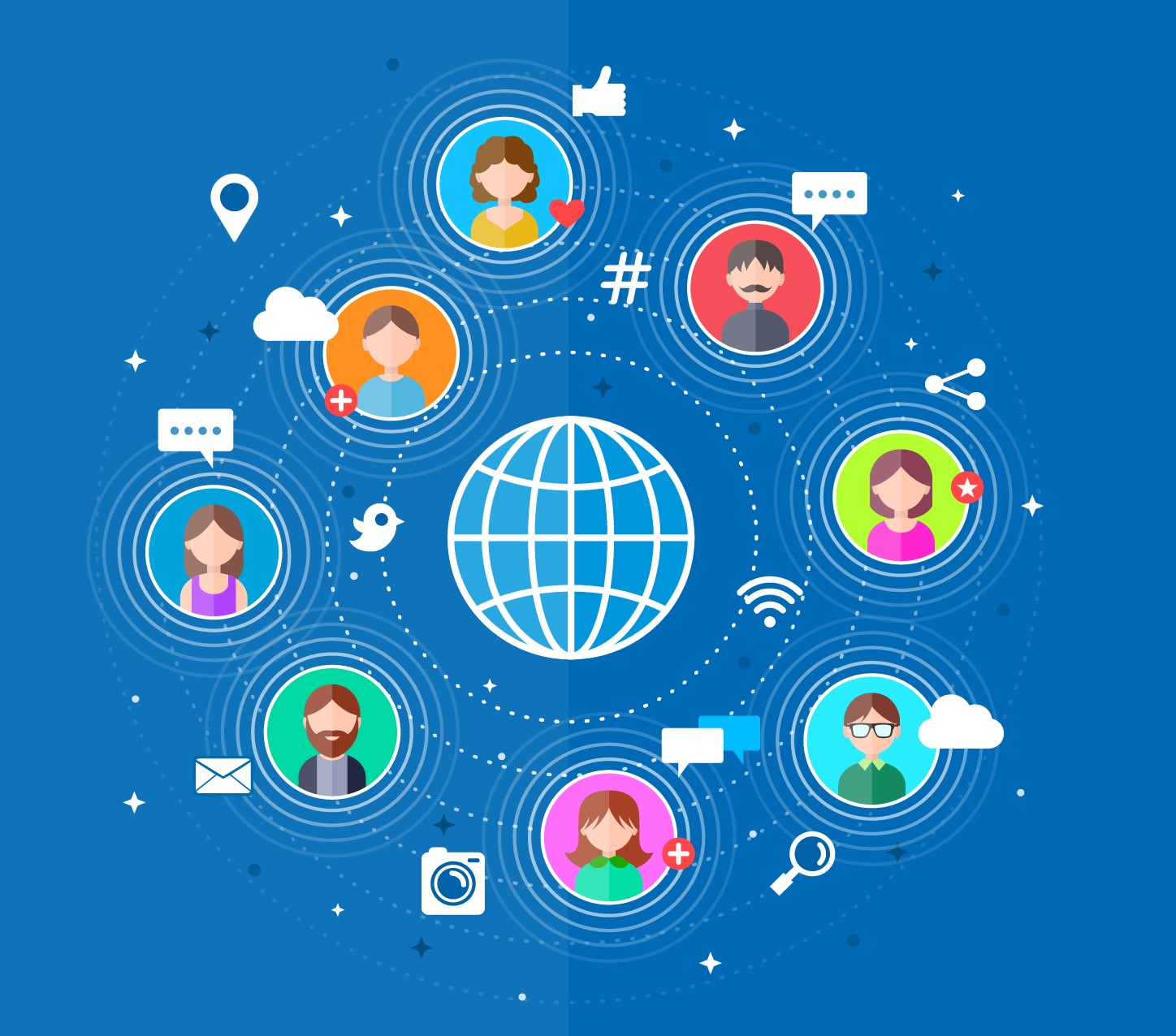 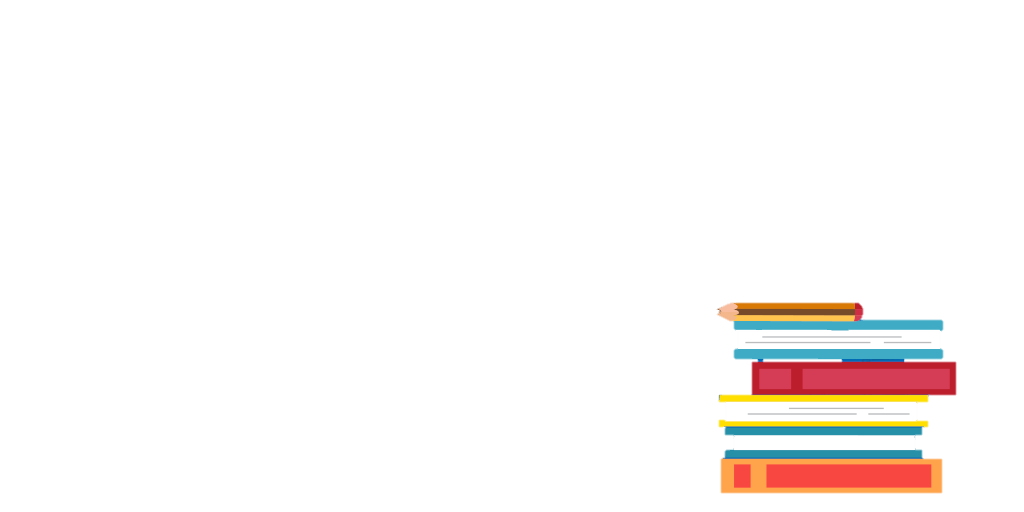 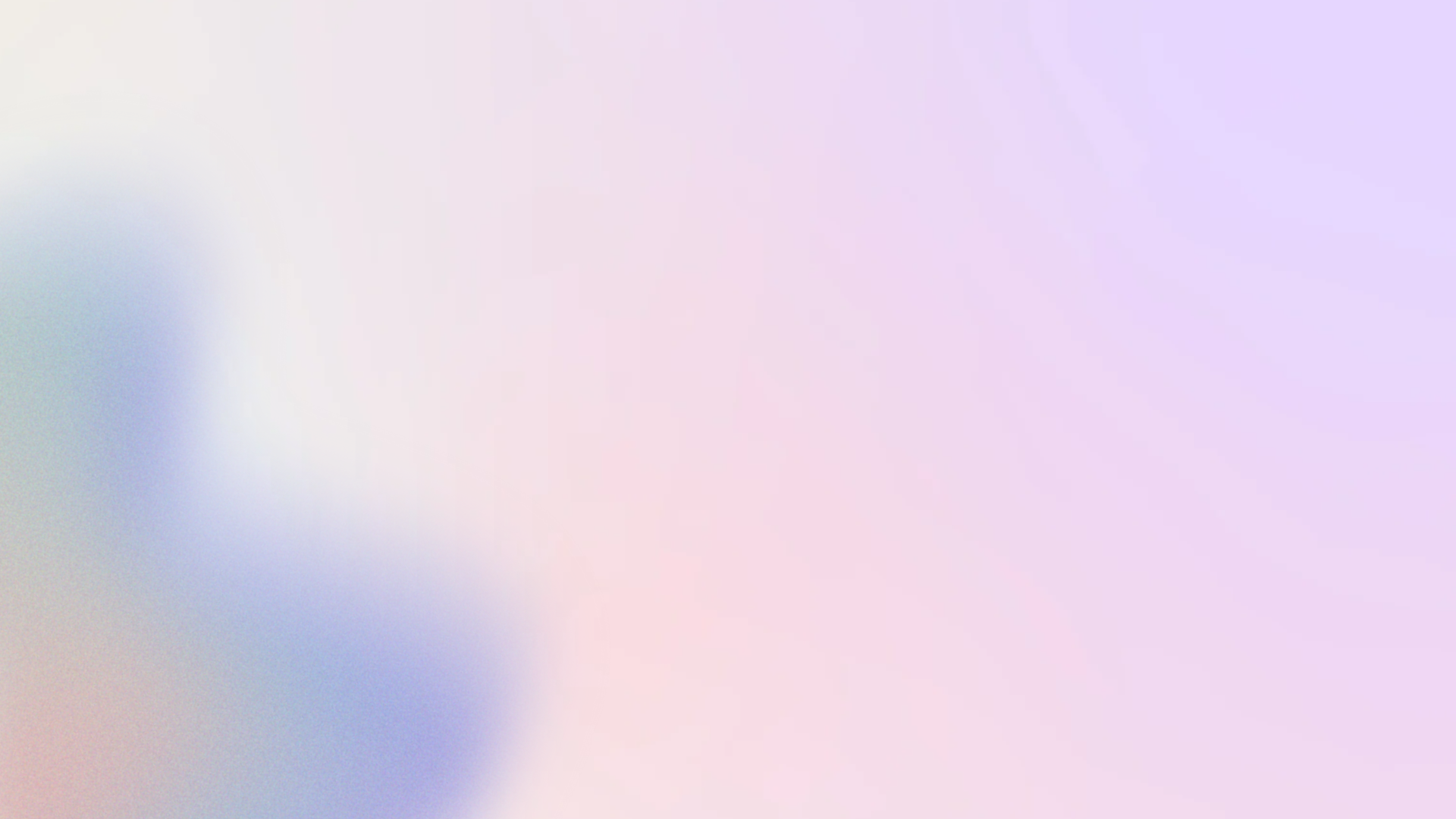 Ventajas
Los estudiantes perciben en las redes sociales un aliado para el desarrollo de los procesos académicos. 
Facilitan la comunicación entre compañeros y docentes, interactuando como canal de comunicación en los procesos educativos, además, suelen ser percibidas como herramientas que facilitan, fortalecen y enriquecen los procesos de formación académica en la educación superior.
Las redes sociales son consideradas una fuente de aprendizaje, ya que sus herramientas potencian las actividades de enseñanza-aprendizaje.
Ayudan durante la asesoría, la resolución de dudas y el acompañamiento en los procesos académicos; a su vez, posibilitan el monitoreo progresivo del estudiante, lo que estimula un mayor contacto y proximidad entre los estudiantes y los docentes.
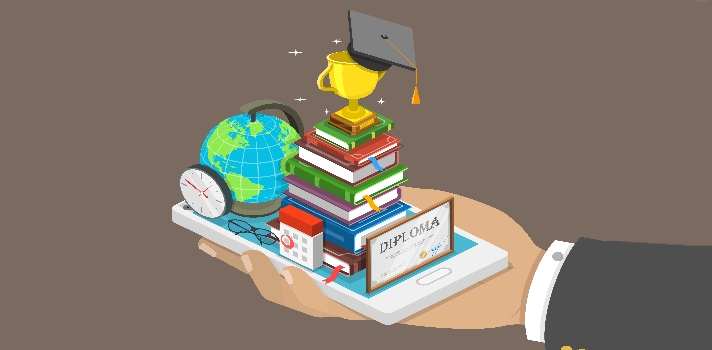 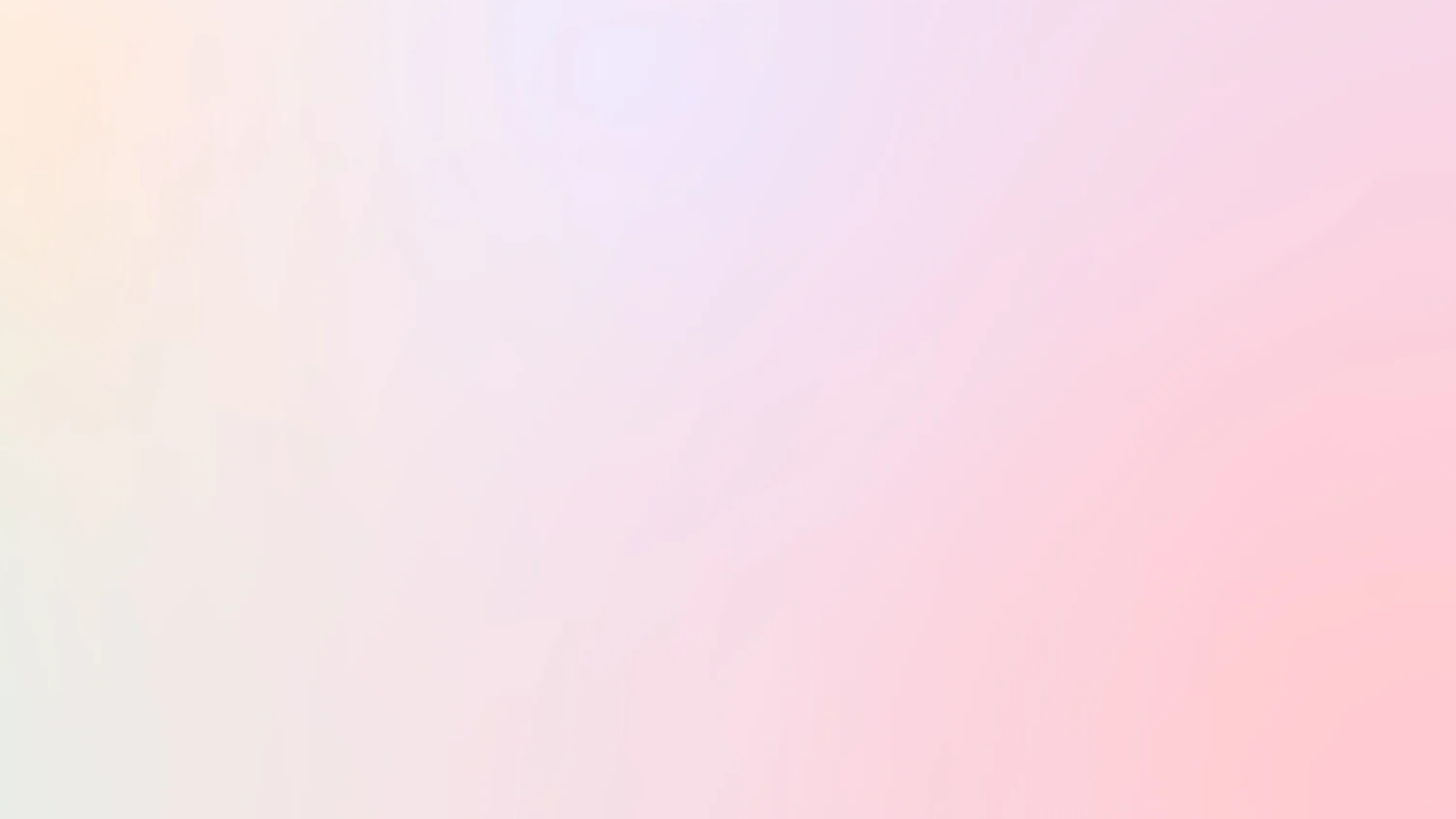 Desventajas.
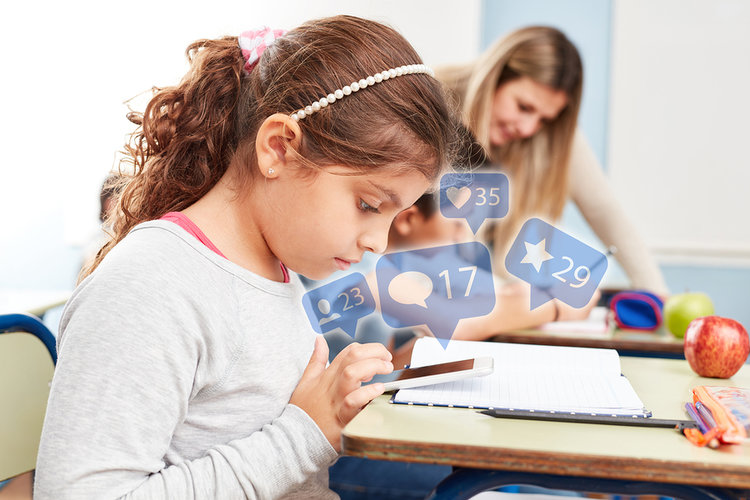 1. Dependencia de las redes sociales, que desborda tiempos y límites.
2. Distracción exagerada y exceso de información.
3. Reducción del contacto físico entre compañeros y con los docentes.
4. Problemas de veracidad y confiabilidad de la información consultada.
5. Dificultades de acceso a internet.
6. Mala administración del tiempo y desplazamiento de otras prioridades.
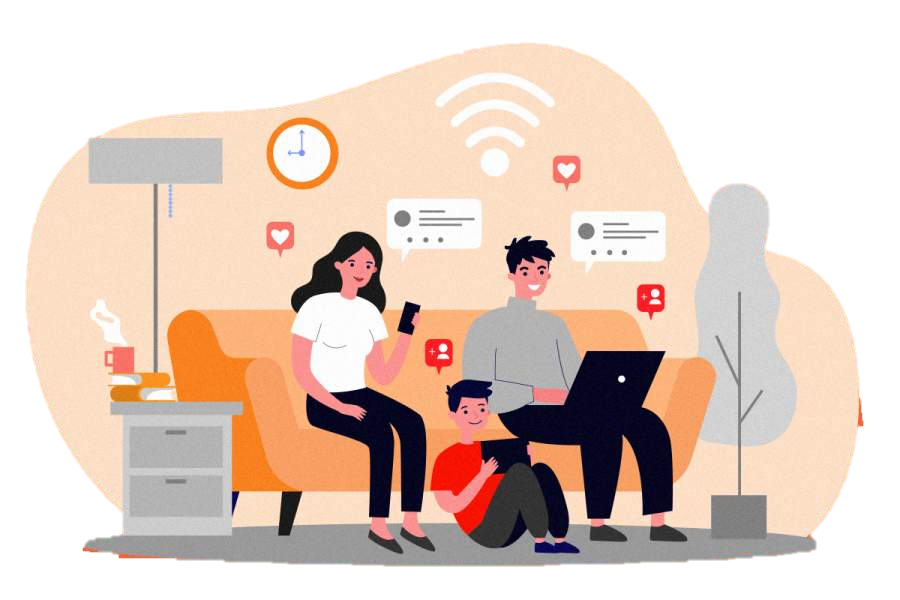 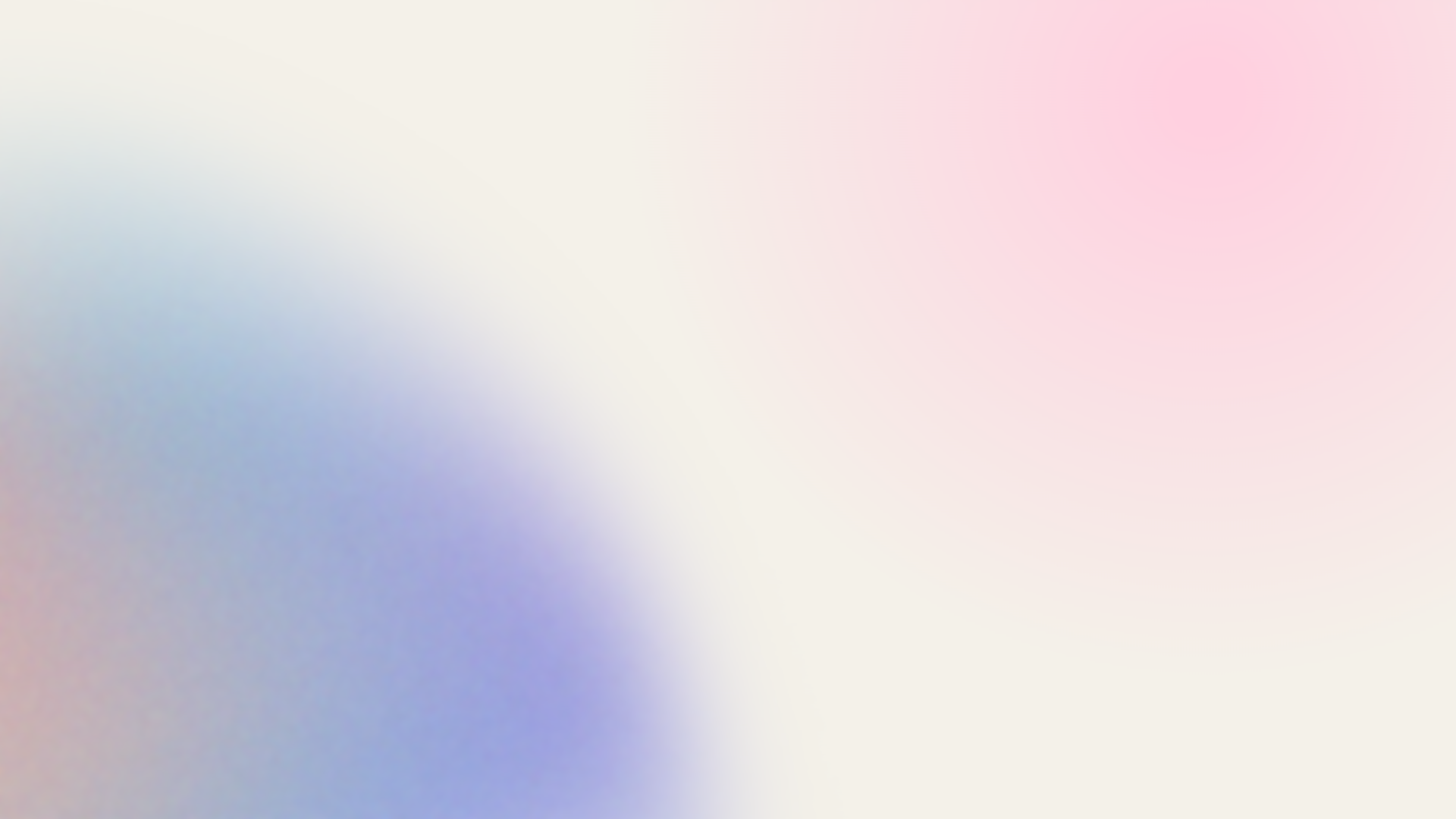 Debemos de tomar en cuenta que la educación actual no puede simplemente ignorar los cambios tecnológicos en torno a la comunicación y la nueva forma de creacion, envoi y recepcion de información donde el docente debe replantear sus estrategias y herramientas didácticas para darel paso a nuevos entornos educativos ligados a los desarrollos tecnológicos. 
Consideramos que los estudiantes de hoy en día tienen las habilidades y capacidades para adaptarse rápidamente a los cambios tecnológicos y hacer uso de sus ventajas, aunque esto no quita la posibilidad de que exista el mal uso de la tecnología.
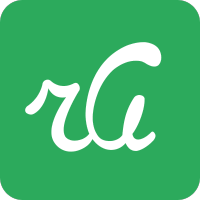 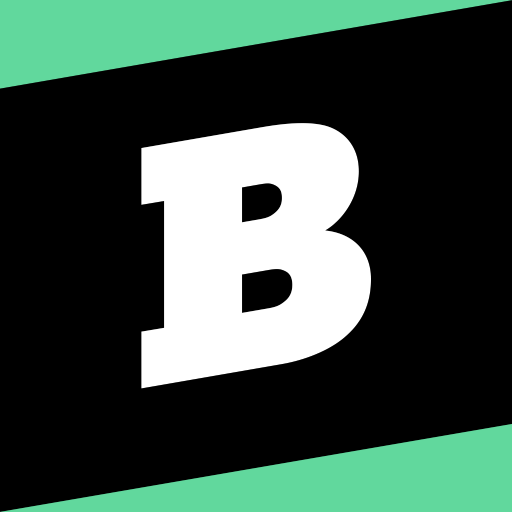 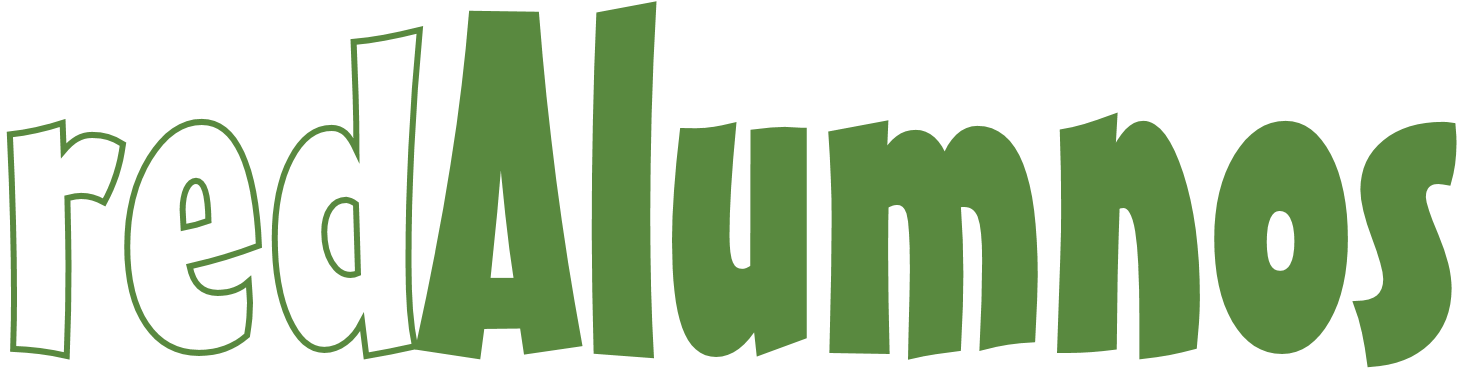 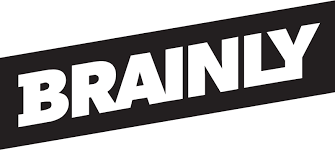 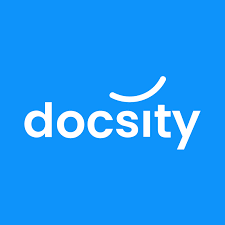 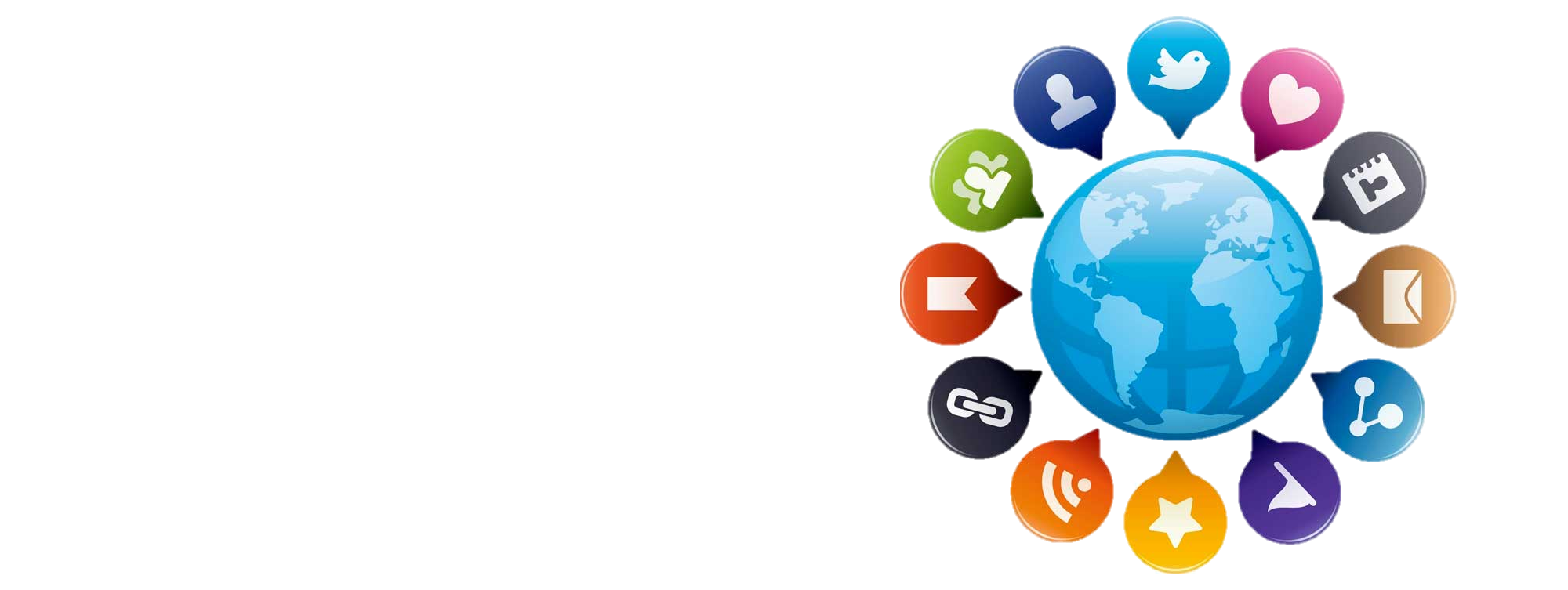 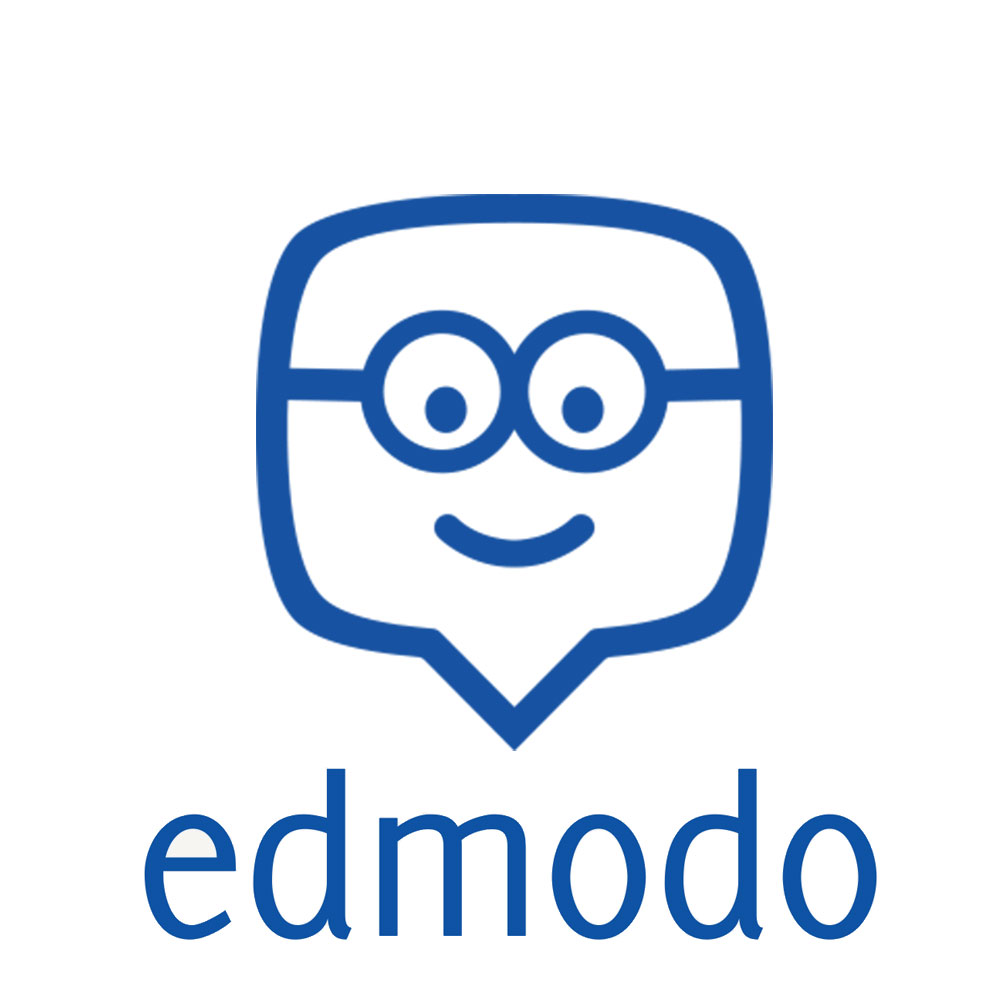 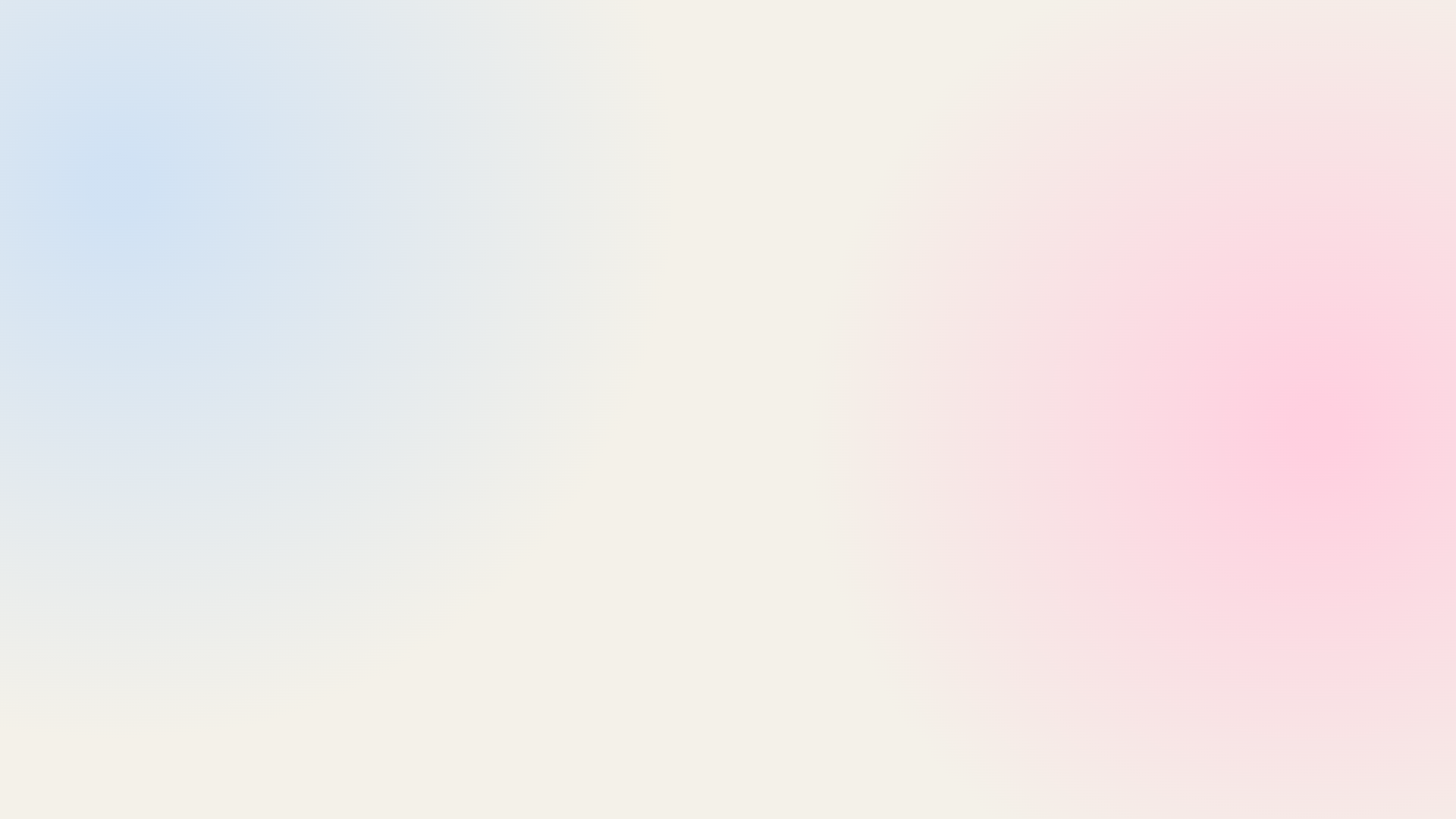 Referencias bibliográficas
https://www.redalyc.org/journal/834/83469061001/html/#:~:text=En%20estudios%20previos%20se%20considera,que%20beneficien%20en%20su%20aprendizaje%E2%80%9D%20(

https://www.unir.net/educacion/revista/redes-sociales-educativas/#:~:text=Una%20red%20social%20educativa%20es,hora%20de%20aprender%20una%20materia.

https://www.rdstation.com/mx/redes-sociales/
https://ieu.edu.mx/blog/tendencias/redes-sociales-educativas-cuales-son-y-como-utilizarlas/